আজকের ক্লাসে সবাইকে  
স্বাগতম
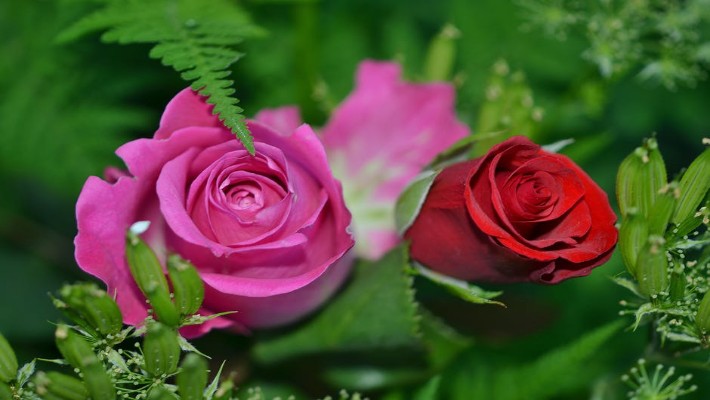 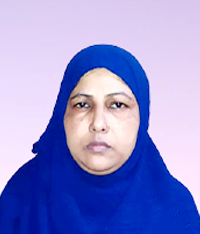 তামান্না জেবিন
সহকারি শিক্ষক
মাধবপুর দরগাহবাড়ী পৌর দাখিল মাদ্রাসা
মাধবপুর, হবিগঞ্জ।
অষ্টম শ্রেণী 
বাংলা প্রথম পত্র 
পাঠঃএকুশের গান
সময়ঃ ৪0 মিনিট
ছবি দুটি দেখে প্রশ্নগুলোর উত্তর দাও
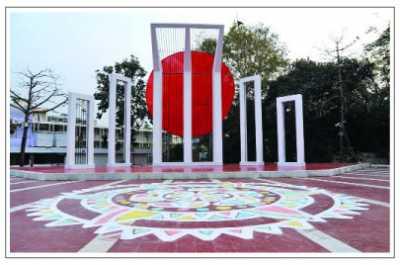 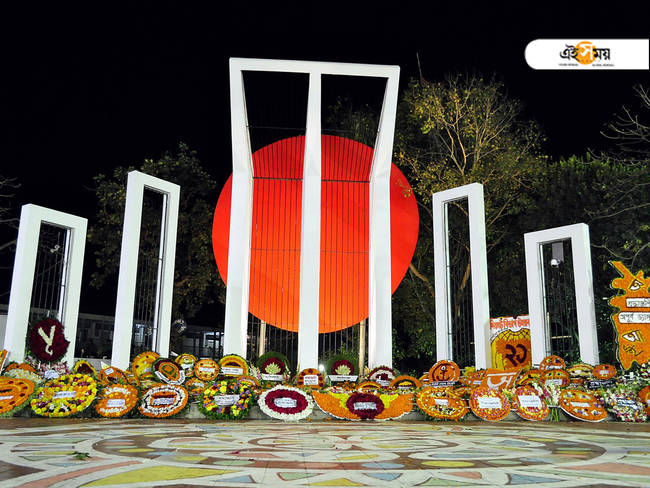 শহিদ মিনার
ছবিতে আমরা কি দেখছি
আমরা কোন দিবসে শহীদ মিনারে পুষ্পস্তবক অর্পন করি?
আন্তজার্তিক মাতৃভাষা দিবসে
প্রভাতফেরীতে আমরা কোন গান গায়?
একুশের গান
একুশের গান
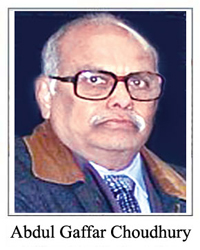 এই পাঠ শেষে শিক্ষার্থীরা... 
১। কবি পরিচিতি বলতে পারবে।
২। নতুন শব্দের অর্থ বলতে  পারবে।
     ৩। আমার ভাইয়ের রক্তে রাঙানো একুশে ফেব্রুয়ারি,
       আমি কি ভুলিতে পারি’
       বাক্যটির মর্মার্থ ব্যাখা করতে  পারবে।
১৯৩৪ খ্রিঃ বরিশালে বাসন্ডা জন্মগ্রহণ করেন।
তিনি বাংলা একাডেমি পুরস্কার, একুশে পদক, ইউনেস্কো পুরস্কার, বঙ্গবন্ধু পুরস্কার পান।
ঢাকা বিশ্ববিদ্যালয় থেকে বাংলায় স্নাতকোত্তর ডিগ্রি অর্জন করেন।
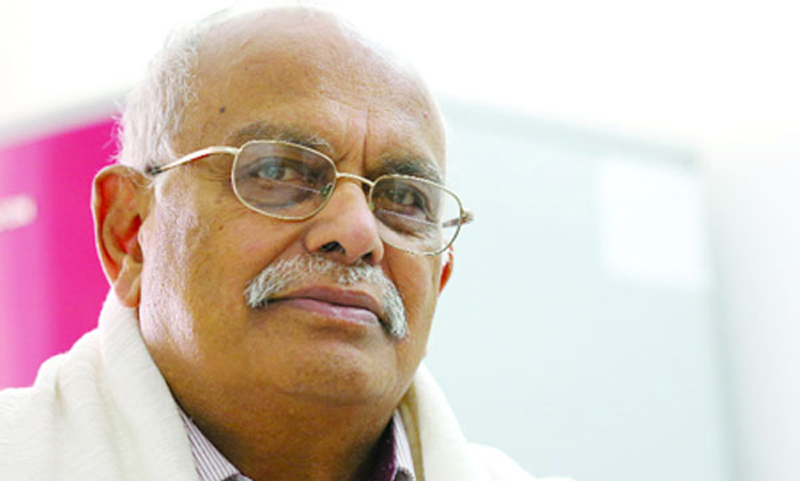 তাঁর উল্লেখযোগ্য শিশুতোষ গ্রন্থ হল-’ডানপিটে শওকত’ , ’আঁধার কুঠির ছেলেটি’ ।
তিনি সাংবাদিকতাকে পেশা হিসেবে গ্রহণ করেন।
তিনি কথাশিল্পী, গীতিকার, প্রাবন্ধিক, কলামিস্ট হিসেবে খ্যাতিমান।
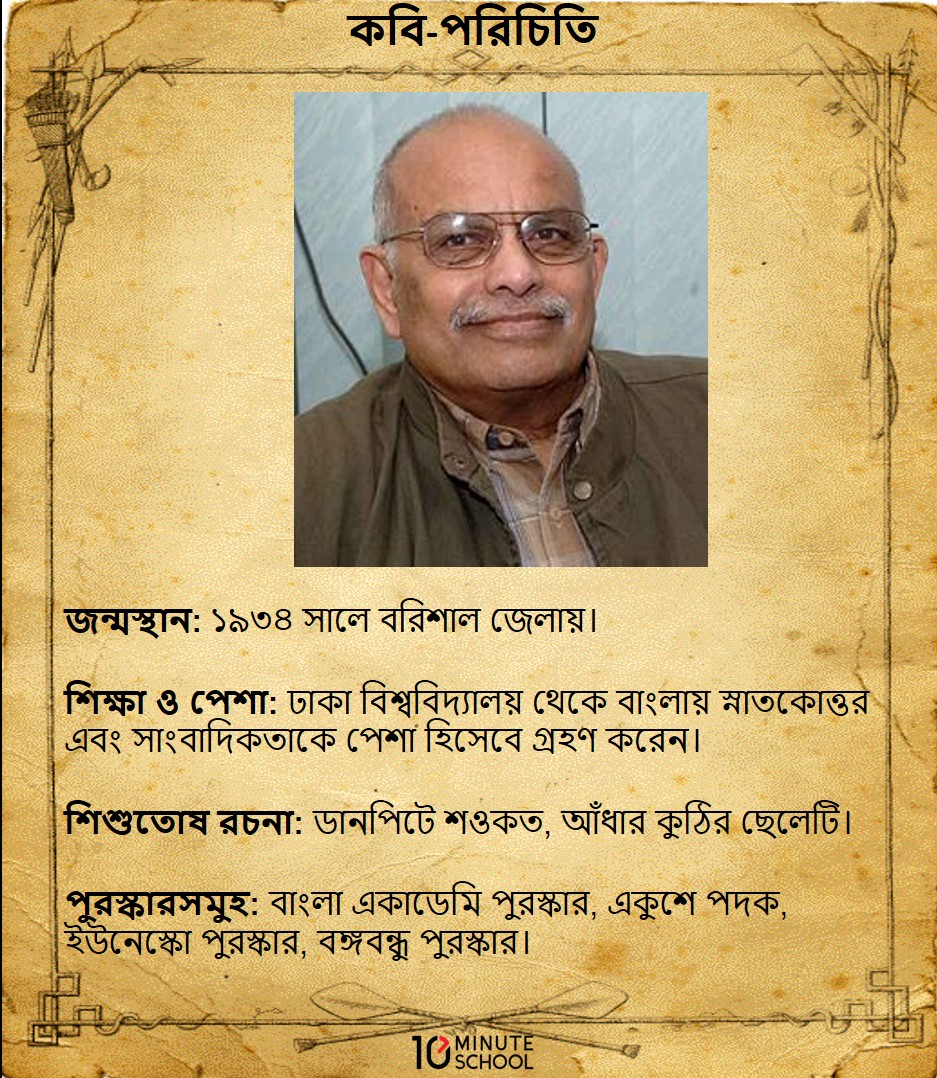 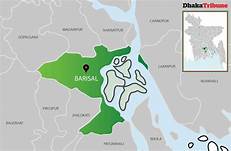 শব্দার্থ
লগন
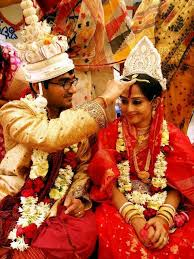 লগ্ন
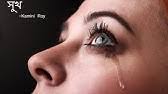 চোখের পানিতে নির্মিত
অশ্রু-গড়া
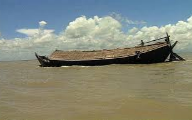 অলকনন্দা
স্বর্গীয় নদীর ধারা
শব্দার্থ
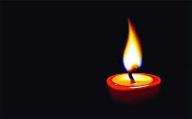 আঁধার
অন্ধকার
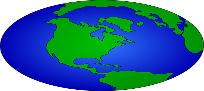 বসুন্ধরা
পৃথিবী
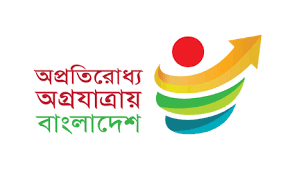 পরিবর্তন
ক্রান্তি
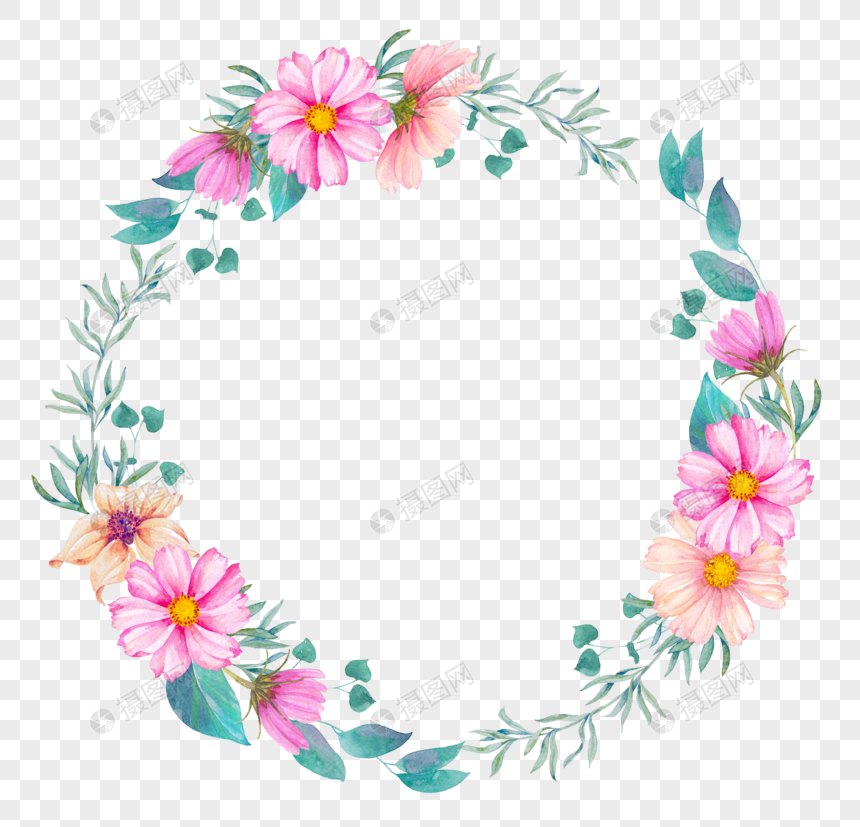 একক কাজ
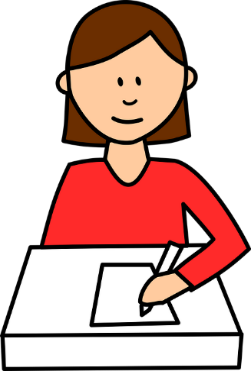 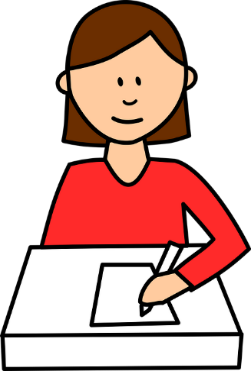 প্রশ্নগুলোর উত্তর খাতায় লেখ।
১। আব্দুল গাফফার চৌধুরি কত সালে জন্মগ্রহণ করেন?
২।  কবির একটি শিশুতোষ গ্রন্থের নাম লিখ?
৩। ’লগন’ শব্দের অর্থ কি?
৪।  তিনি কোন বিশ্ববিদ্যালয় থেকে স্নাতকোত্তর ডিগ্রি অর্জন করেন ?
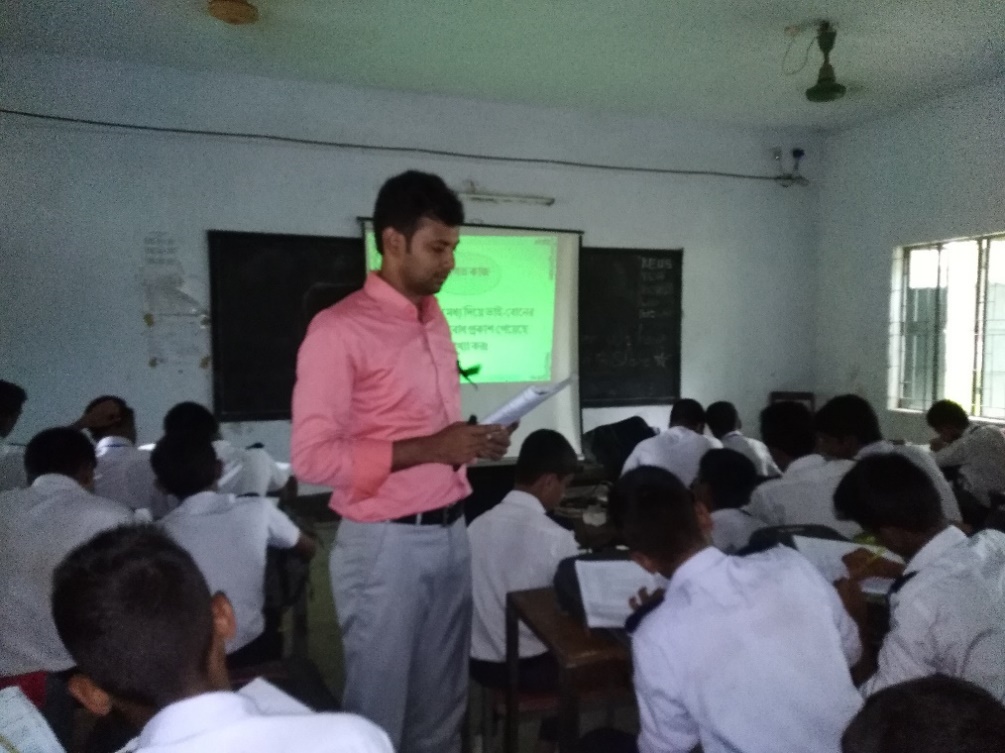 আদর্শ পাঠ
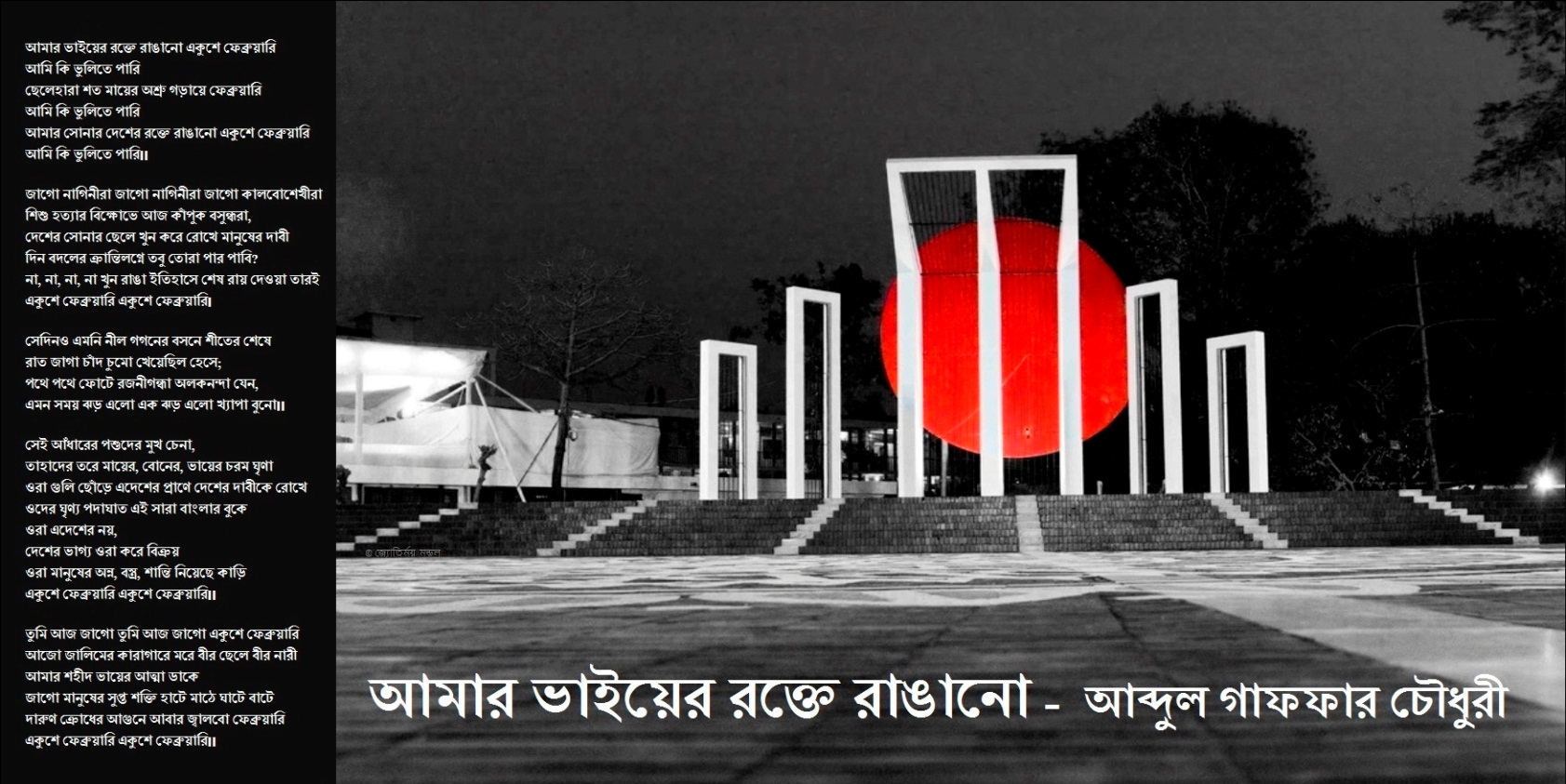 সরব পাঠ
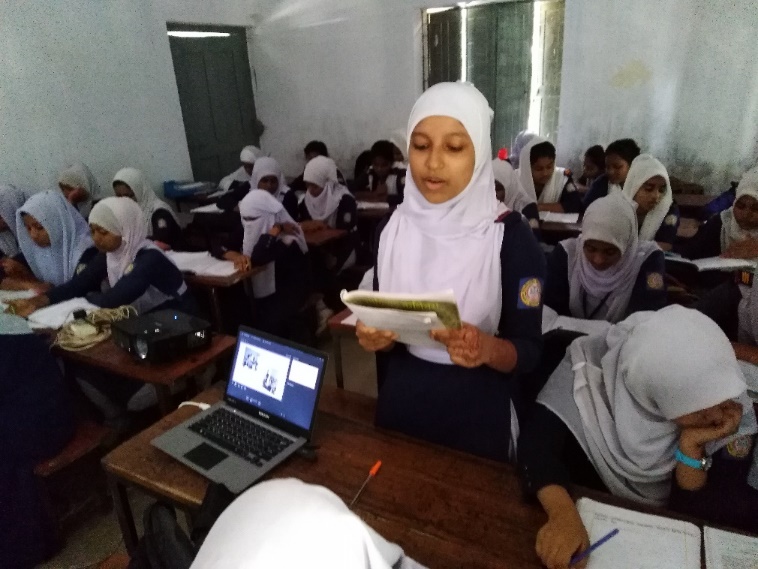 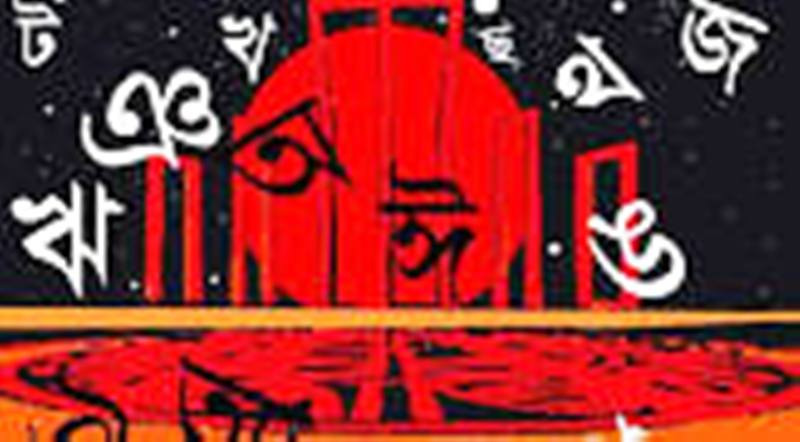 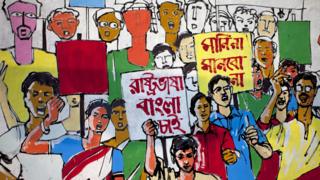 আমার ভাইয়ের রক্তে রাঙানো একুশে ফেব্রুয়ারি
আমি কি ভুলিতে পারি
ছেলেহারা শত মায়ের অশ্রু-গড়া এ ফেব্রুয়ারি
আমি কি ভুলিতে পারি
আমার সোনার দেশের রক্তে রাঙানো ফেব্রুয়ারি
আমি কি ভুলিতে পারি।।
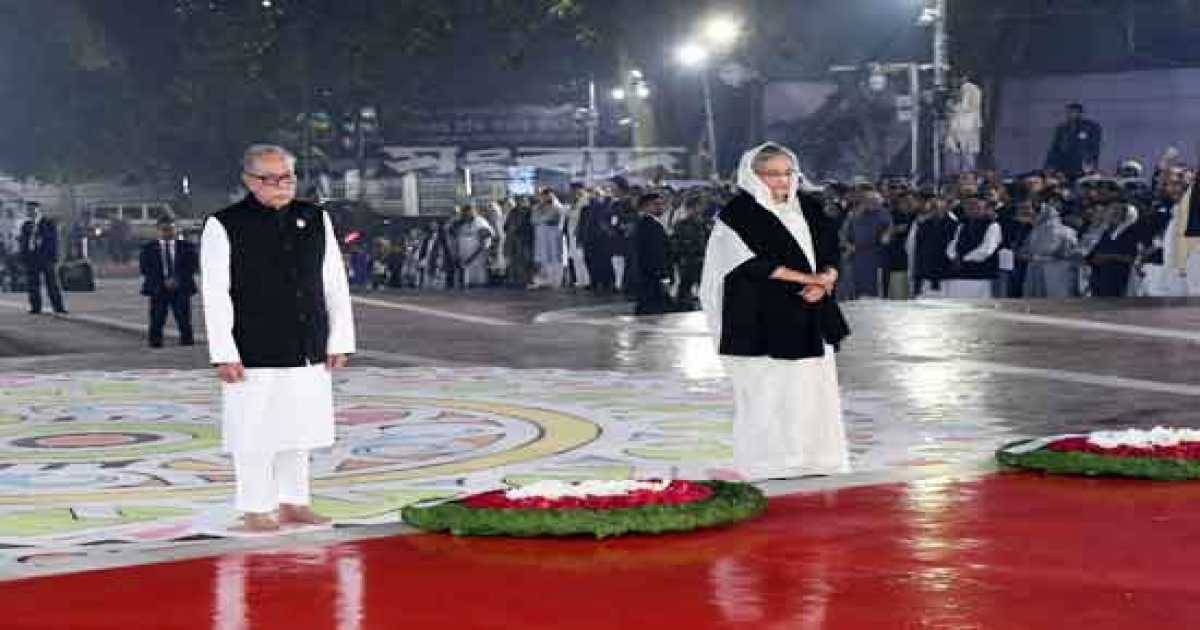 ওদের ঘৃণ্য পদাঘাত এই বাংলার বুকে
ওরা এদেশের নয়,
দেশের ভাগ্য ওরা করে বিক্রয়
ওরা মানুষের অন্ন, বস্ত্র,  শান্তি নিয়েছে কাড়ি
একুশে ফেব্রুয়ারি, একুশে ফেব্রুয়ারি।।
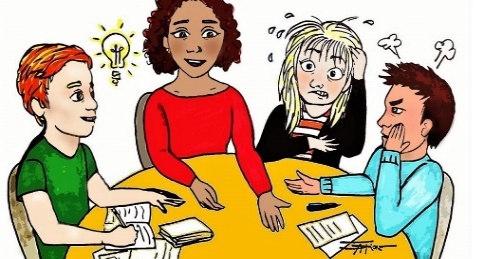 দলগত কাজ
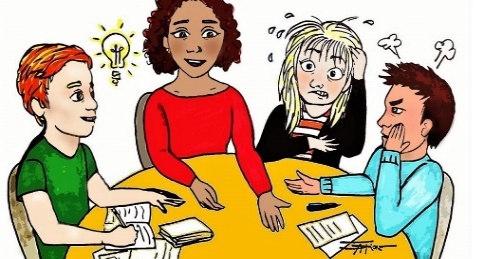 দল-০১ (জবা)
“সেই আধারে পশুদের মুখ চেনা”-চরণটি ব্যাখ্যা কর।
দল-০২ (চামেলি)
“দিন বদলের ক্রান্তি লগনে তবু তোরা পার  পাবি”-বাক্যটি মূল্যায়ন কর।
শিখন মূল্যায়ন
১।আব্দুল গাফফার চৌধুরী কোথায় জন্মগ্রহণ       করেন?

 ২। আব্দুল গাফফার চৌধুরীর পেশা কি ছিল?

 ৩।”ডানপিঠে শওকত” কার লিখা শিশুতোষ গ্রন্থ?

 ৪।একুশের গান’কবিতাটি কি বিষয়ে লিখা?
বাড়ির কাজ
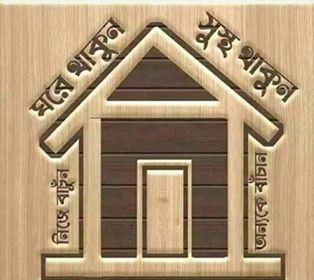 *** “একুশের গান”কবিতাটির মূলভাব নিজের ভাষায় লিখ।
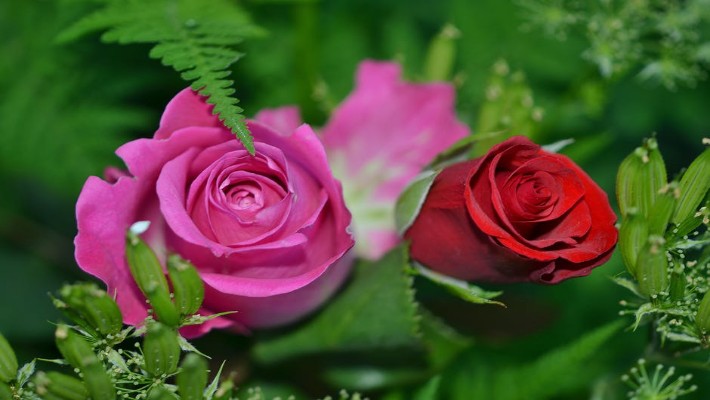 ধন্যবাদ